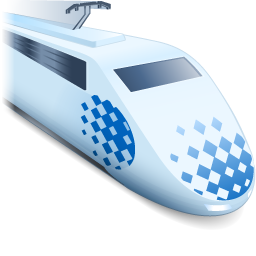 Kofax ExpressundCaptureBites
Was ist Kofax Express?
Unlimitiertes Volumen - Stapelproduktionsscansoftware
Unterstützt > 200 Scanner
Klein- bis hochvolumiges Produktionsscannen
Bildimport
Beinhaltet:
VRS
Dokumententrennung
Automatische Indexierung 
PDF Super Kompression
Volltextdurchsuchbares PDF
Export zur Geschäftsanwendung
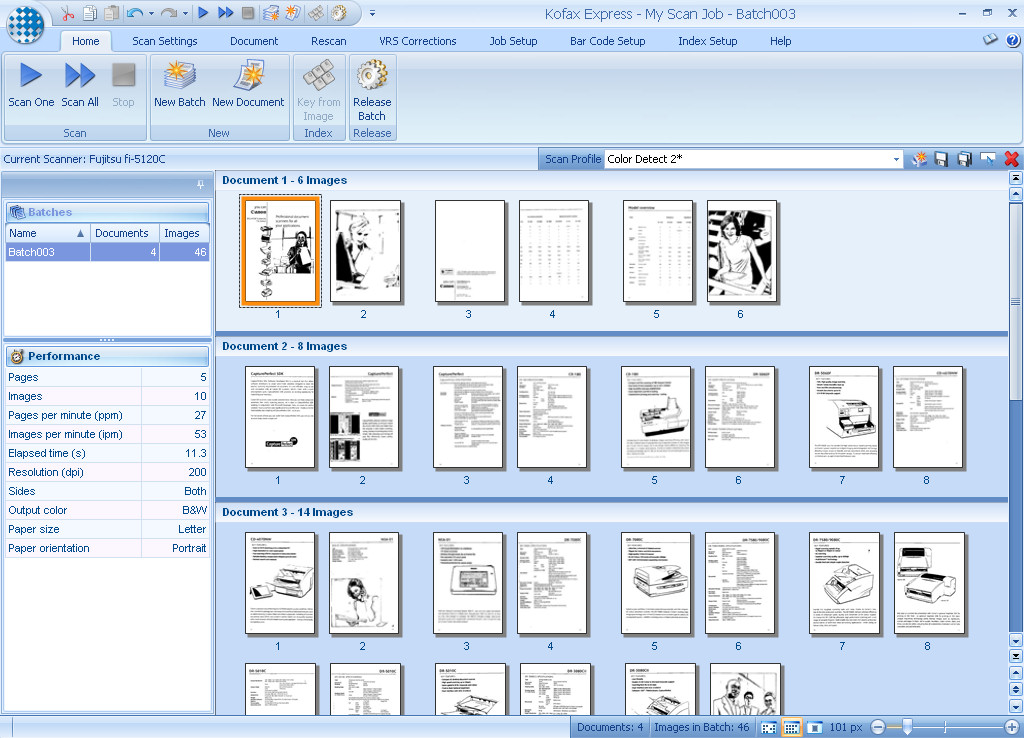 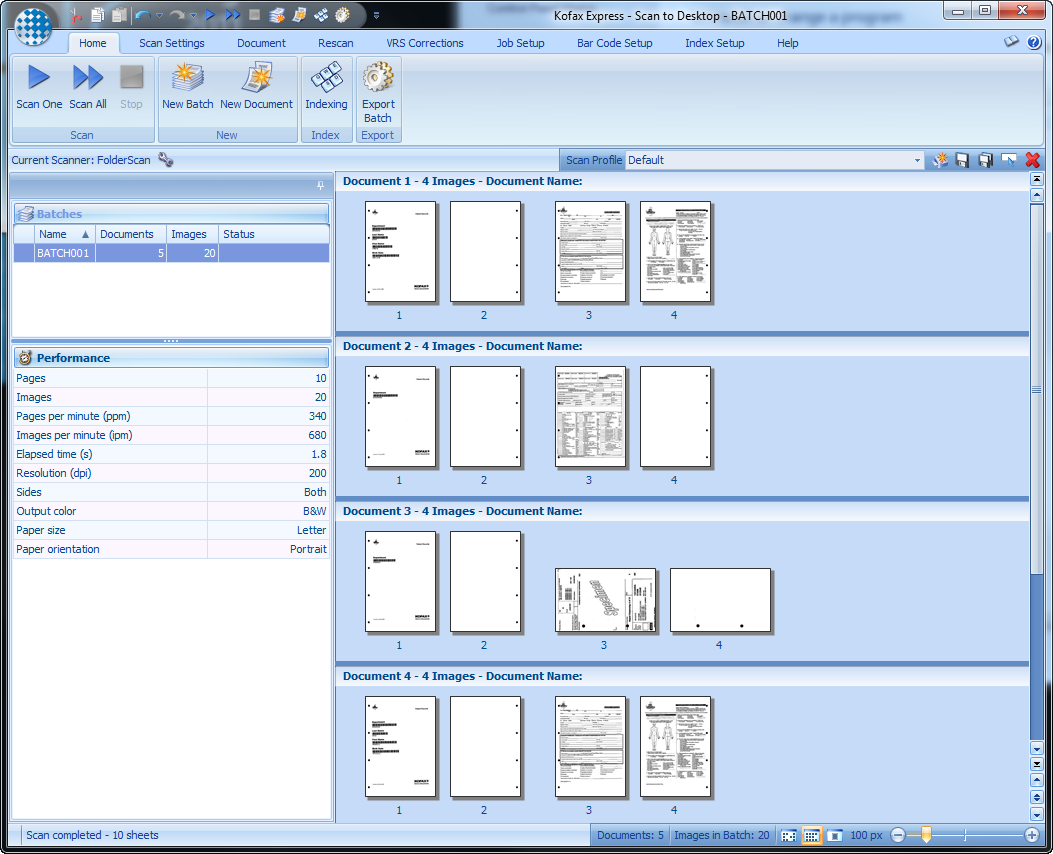 VRS Bild Analyse und Verbesserung
6     Lochung entfernen
1    Auto-Rotation
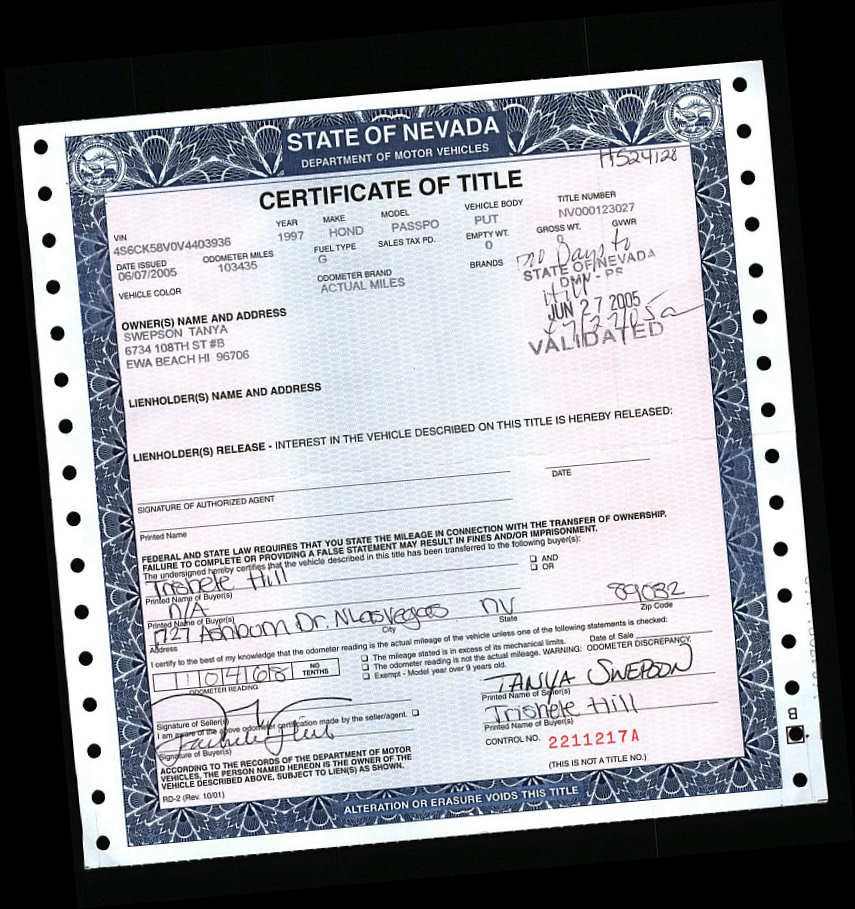 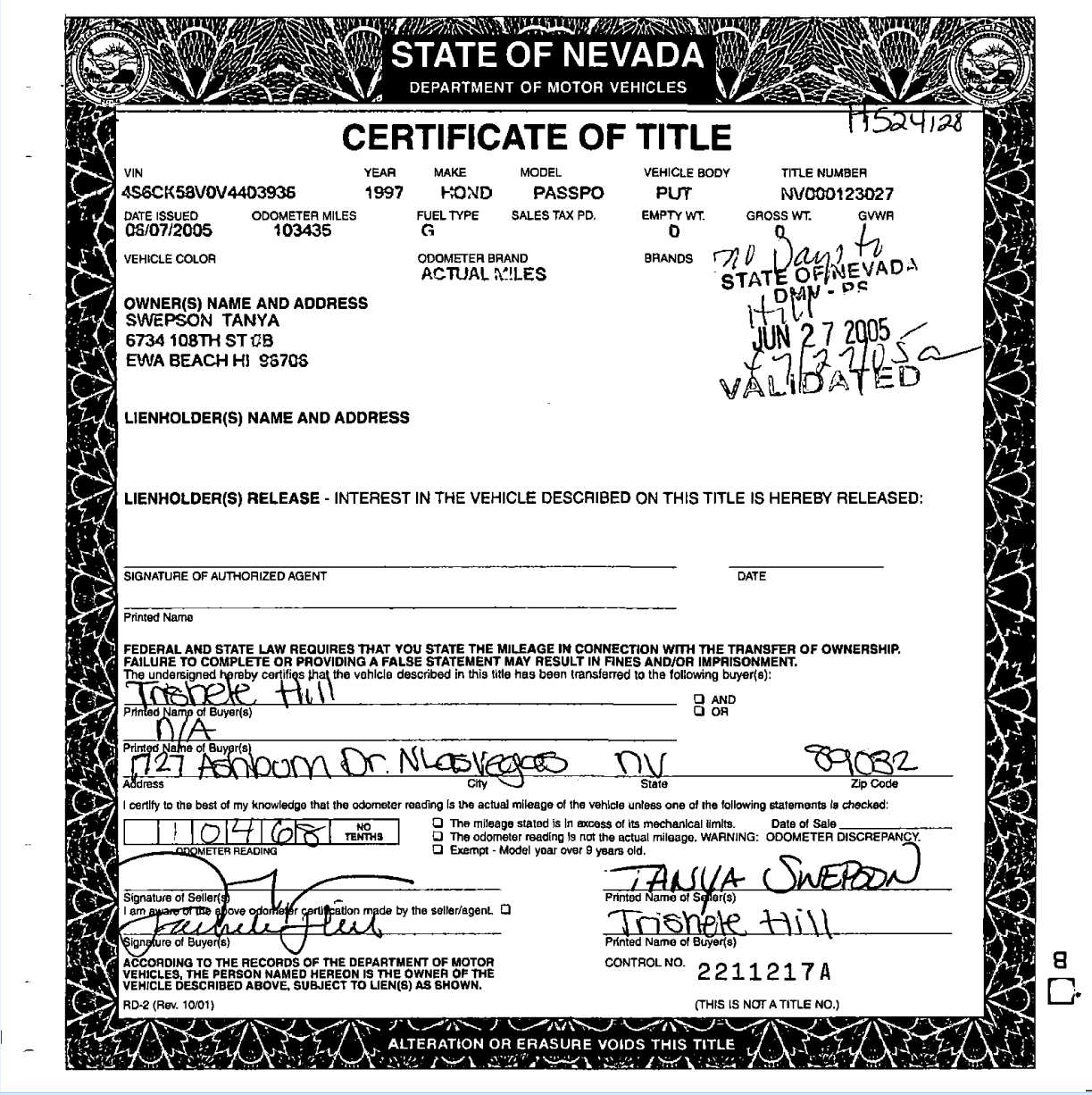 5    Hintergrund entfernen
2    Entzerren / Ausrichten
4     Text Verbesserung
3  	Rand Entfernung & Zuschnitt
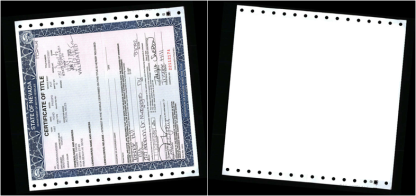 7    Leere SeitenLöschung
Automatische Dokumentenseparation
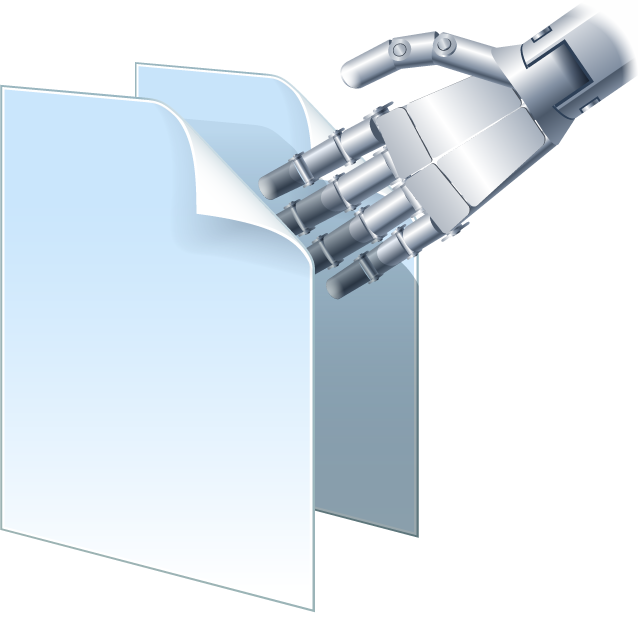 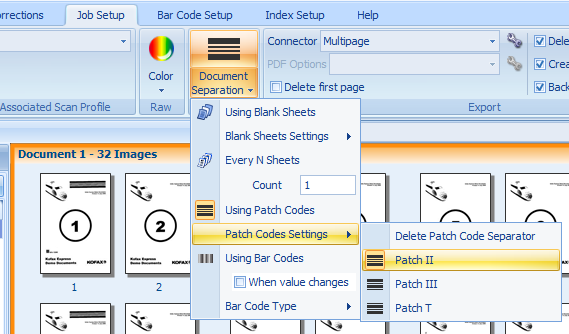 Barcode-Indexierung
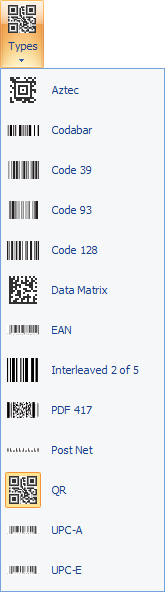 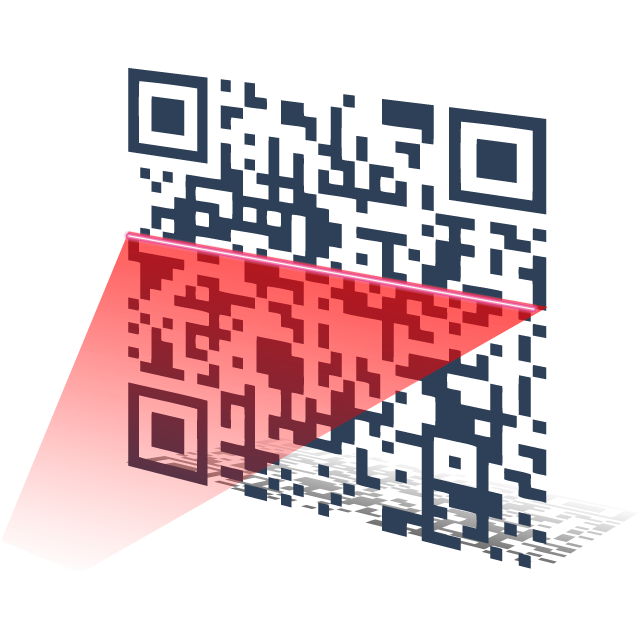 Datenbankabfrage
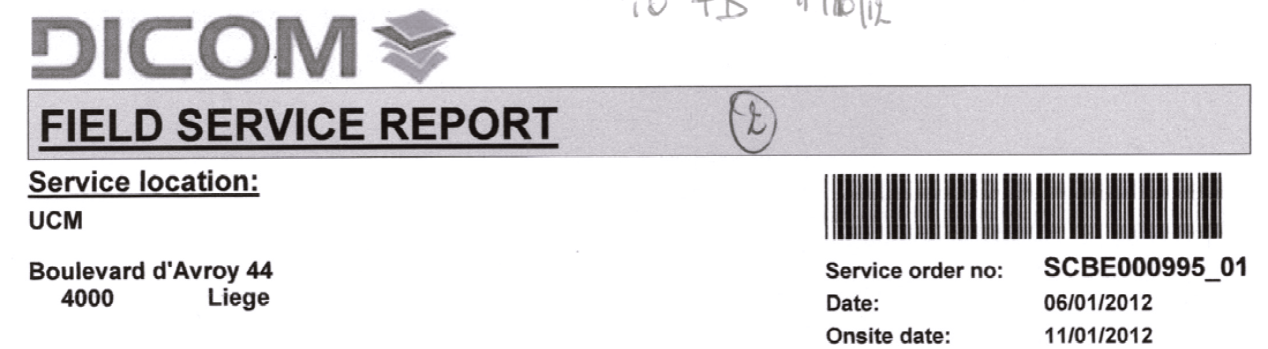 Service Nr.
SCBE000995_01
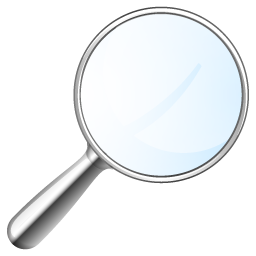 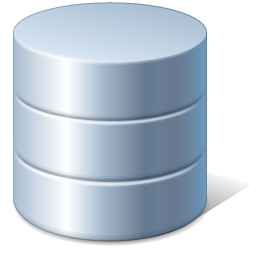 Service Nr.
SCBE000995_01
Kunde
CB Bank Inc.
Stadt
Suchen von relevanten Information in der Datenbank…
Brussel
Gerätetyp
Netzwerk Scanner
Modell
SF300P
Zonale OCR, ICR & BC Erkennung
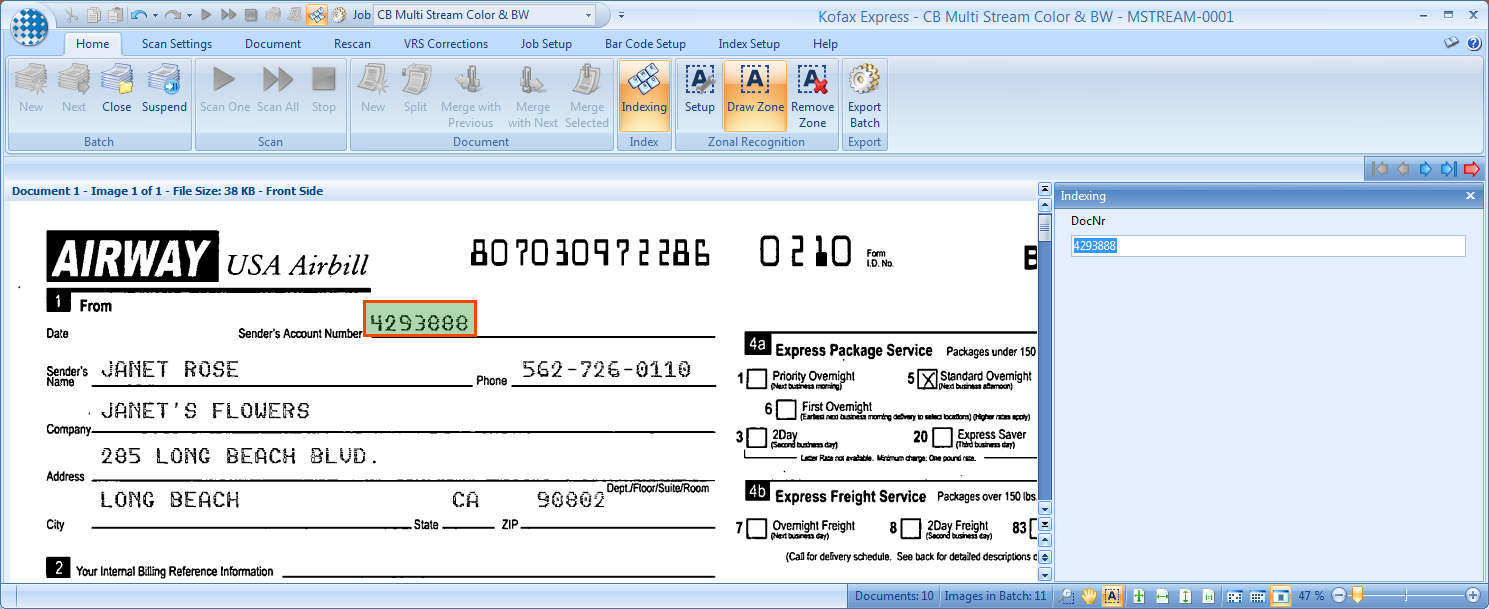 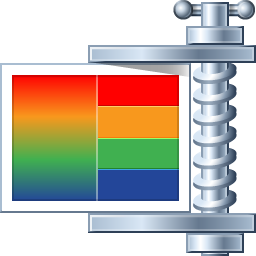 Super KompressionFarbe in der Größe von S&W
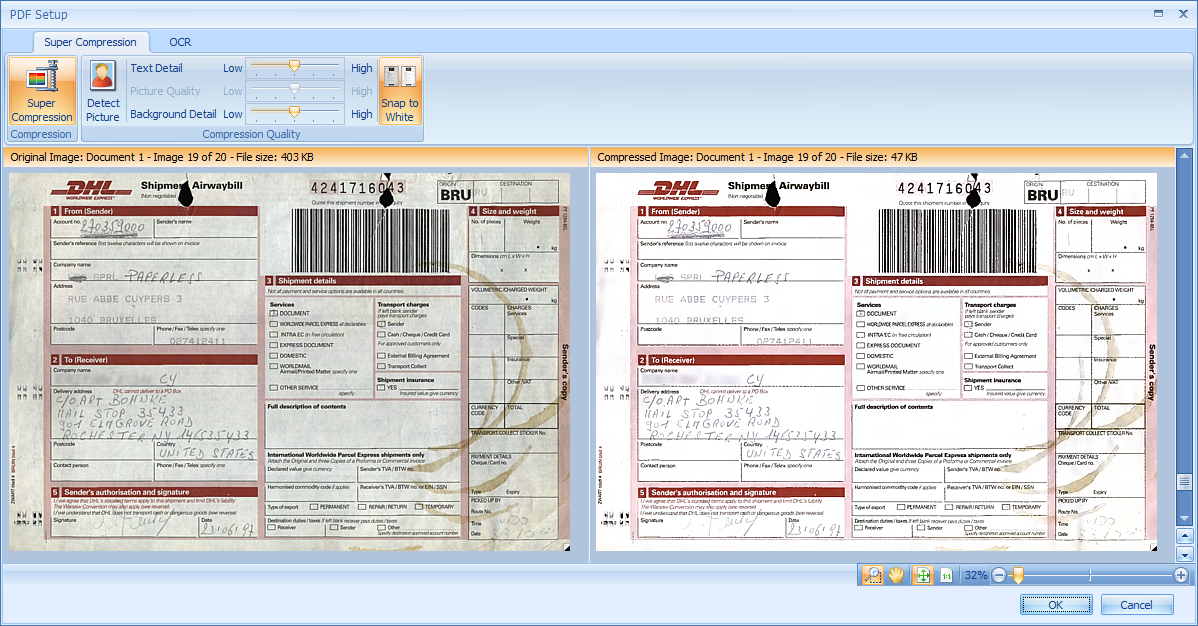 Optimiert für Farbdokumente
Standart für PDF oder PDF/A
Durchsuchbares PDF und PDF/A
Suche nach Text mit dem Standart PDF Reader
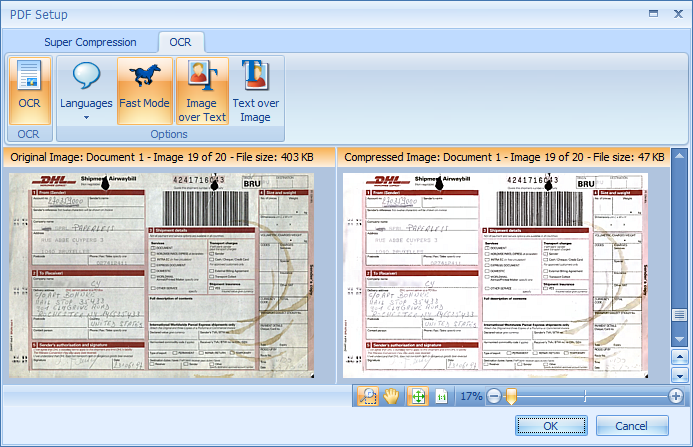 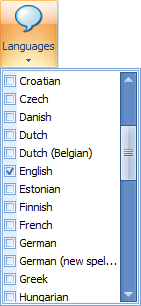 Scan, QC, Index und Export an unterschiedlichen Stationen
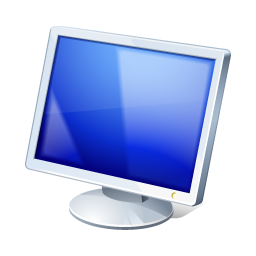 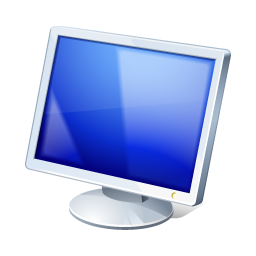 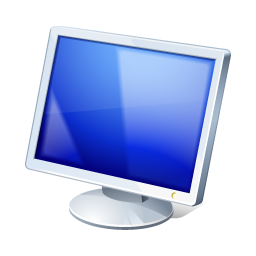 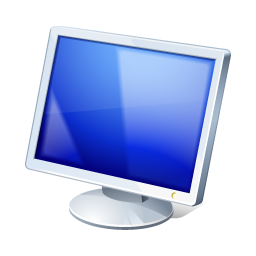 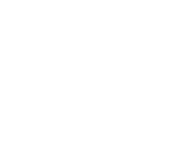 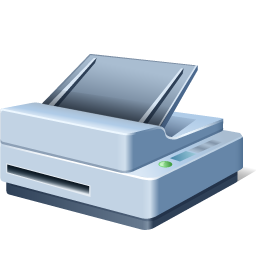 Export
(Durchsuchbares PDF / OCRisierte PDF)
Quality Control
mit VRS nach Scanning
Index
Scan
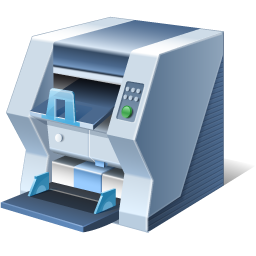 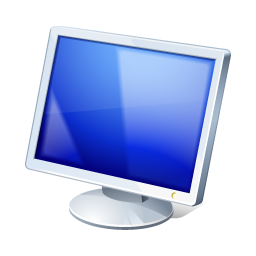 Jobs, Stapel und Scan-Profile werden von allen Stationen geteilt.
Jede der Stationen kann als Server konfiguriert werden und kein separater Server ist erforderlich.
Scan
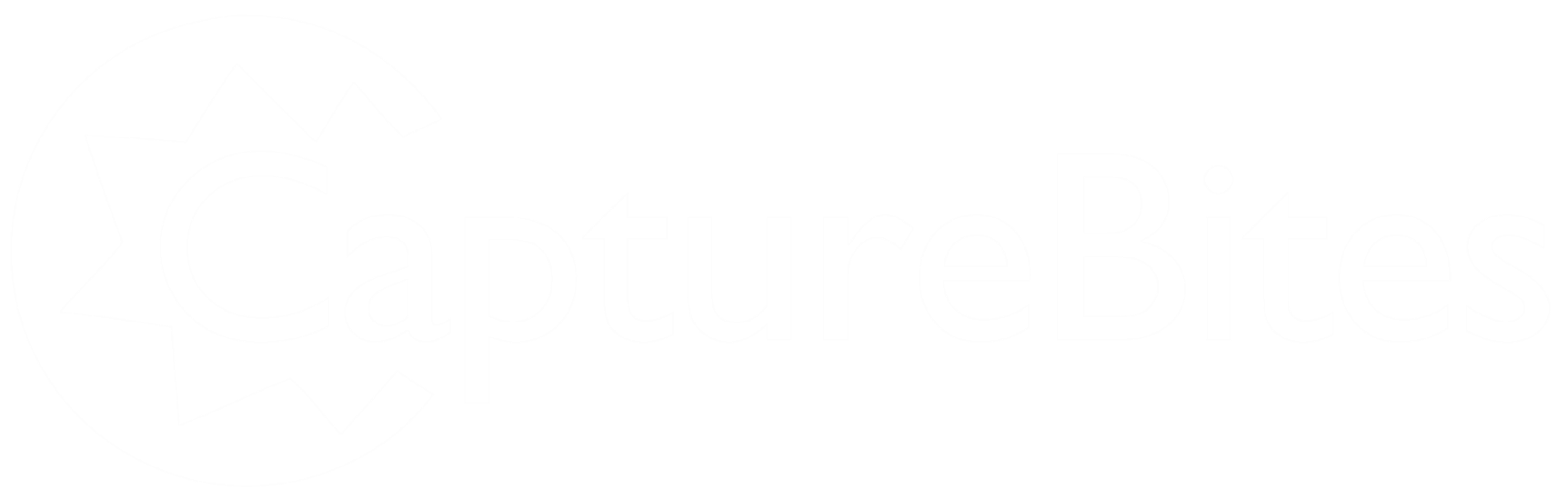 CaptureBites erweitert Kofax Express
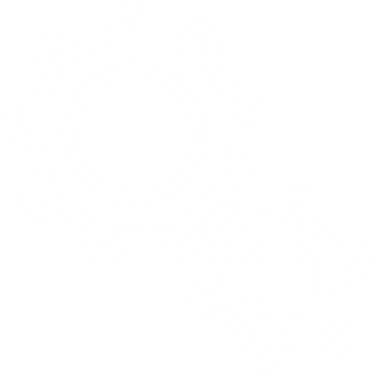 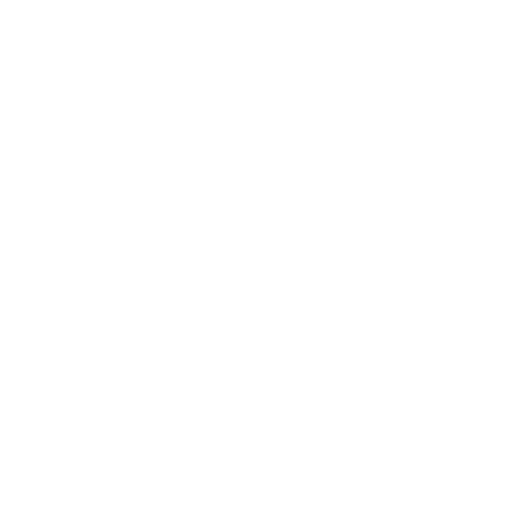 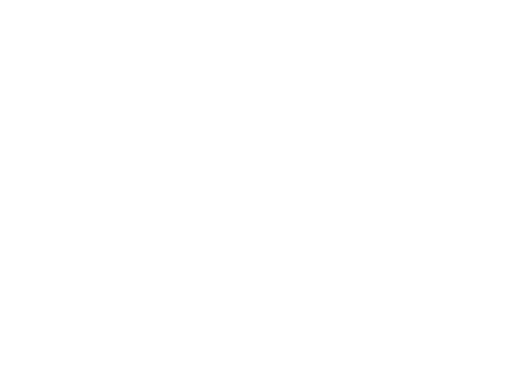 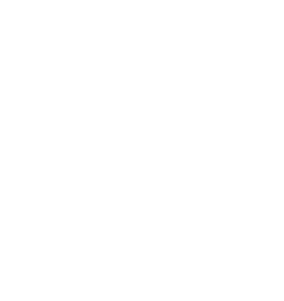 Export

SharePoint Online
Email
FTP
Alfresco
Etc.
AutoBites

Automatischer
Import, Verarbeitet und Exportiert
MetaTool

Intelligentes Separieren, Extraktion, Validation
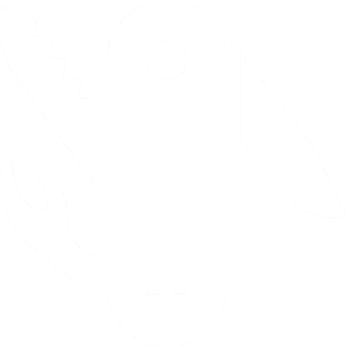 MetaTool Funktionen
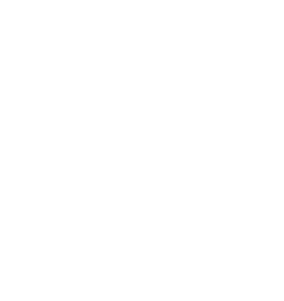 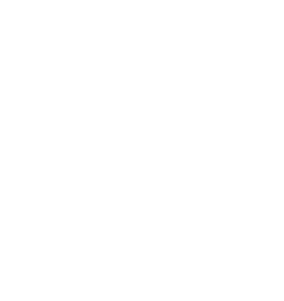 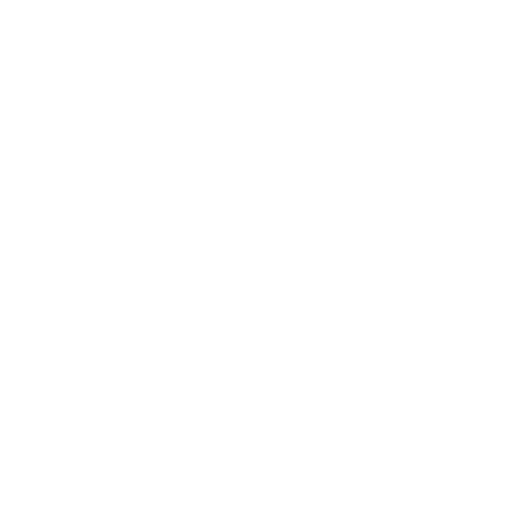 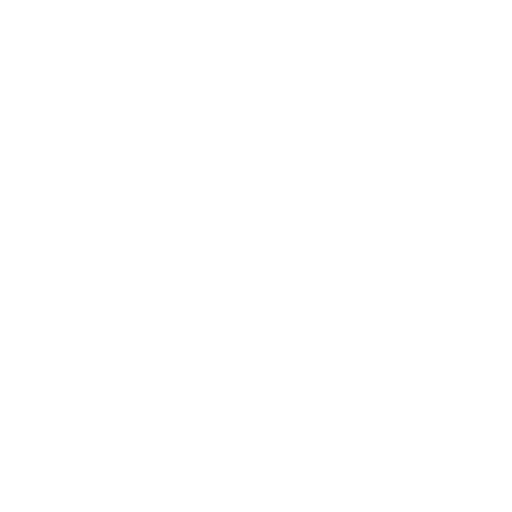 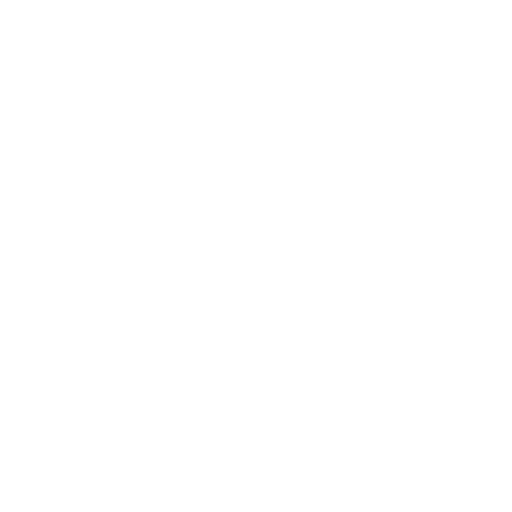 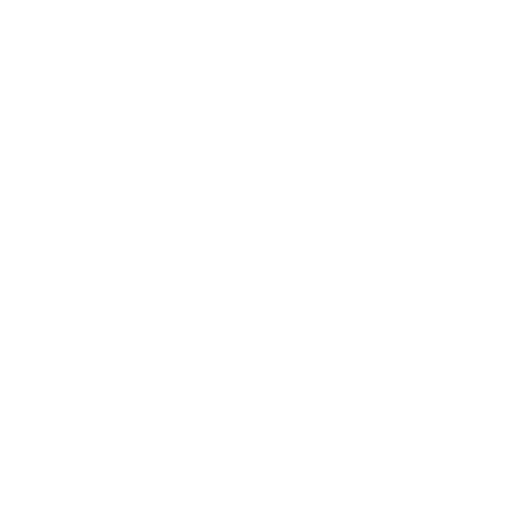 Scan	         Separation          Bildbearbeitung        Extrahieren             Validierung 	Export
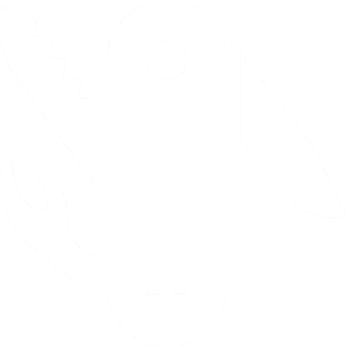 Beispiel zur intelligenten Datenextraktion
Auffinden von verschiednen Datumsformaten wie:
26/06/2014
26/6/2014
26 JUN 2014
und Konvertiere sie in standard Formate für eine Konsistente Ausgabe.
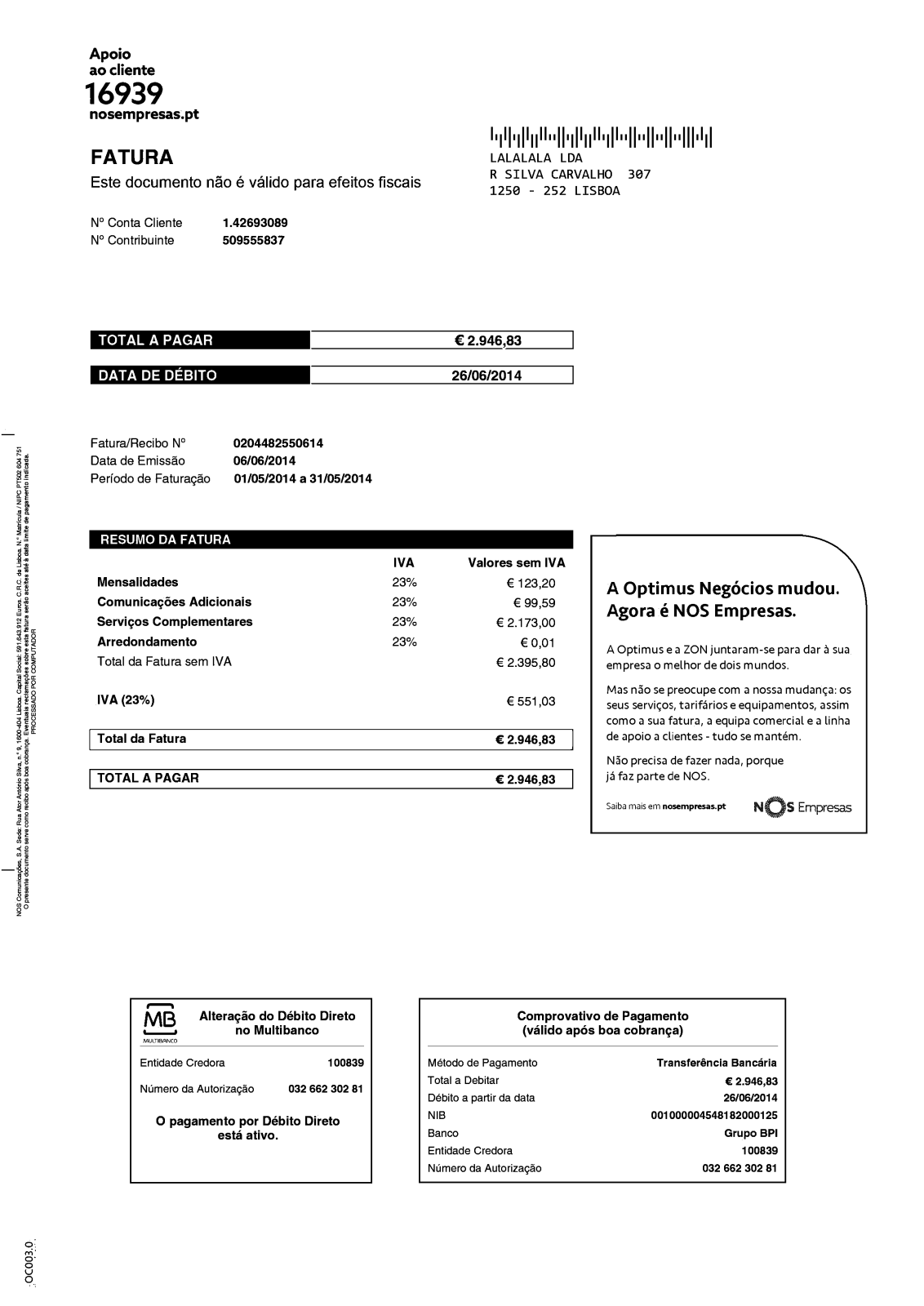 Finden der UStID irgendwo auf der Seite auch in vertikaler Ausrichtung und ignorieren der eigenen UStID.
Berechnen von Werten: z.B. Gesamtbetrag ohne USt = 
Gesamtbetrag / 1,19
Suche nach Beträgen im Text die in einem Zusammenhang mit einen Schlüsselwort stehen, wie: Gesamtbetrag, Betrag, MwSt., …
Hinzufügen von Zusätzlichen Lieferantendaten aus einer externen DB.
Über verschiedene Wege nachschlagen, wie UStID, Name, Stadt, etc.
Suchen des Höchstbetrags, umwandeln in ein Konsitentes Datenformat
2.946,83 -> 2946,83
2,946.829 -> 2946,83
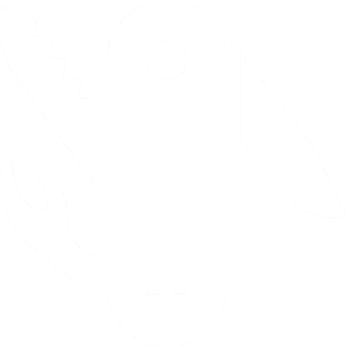 Erweiterte ValidierungNur wenn die Daten falsch sind
Überprüfen ungültigen Feldern und überspringen gültiger Dokumente
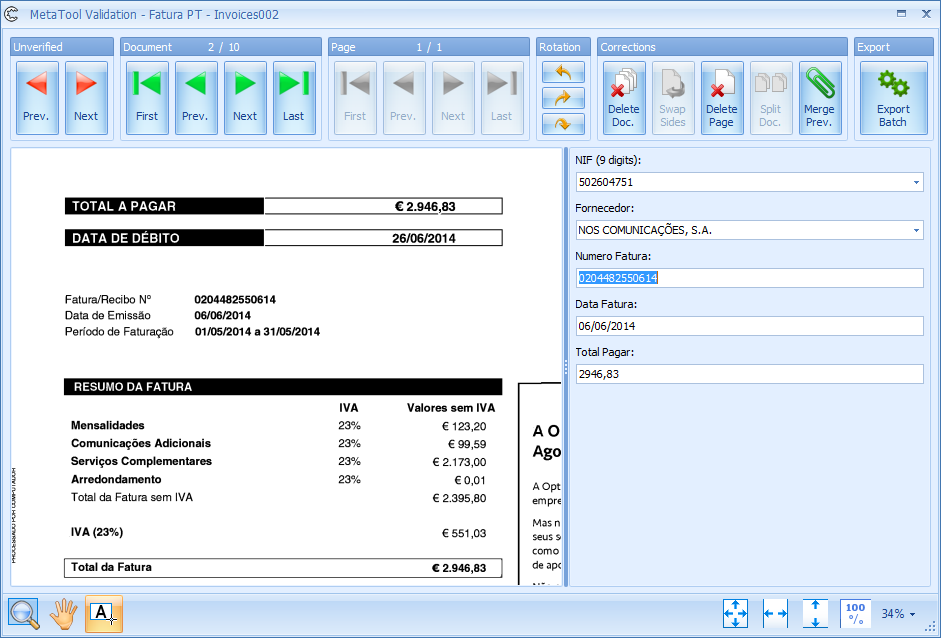 Mehrfach suche in Datenbank
Ein-Klick OCR
Oben links über den zu erfassenden Wert klicken, um den Wert ins Feld zu übernehmen.
Automatische Umwandlung von Datumsformaten bei der Eingabe 6.6.14 zu 06.06.2014
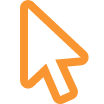 Schnellauswahl-felder, Dropdown-listen, nachschla-gen von Daten in SharePoint listen, etc.
Interpretation und konvertieren von . und , zur Konsistenten Datenübergabe
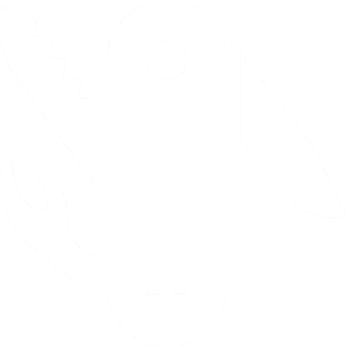 Exportieren von ungültigen Dokumenten zu einem anderen Ziel
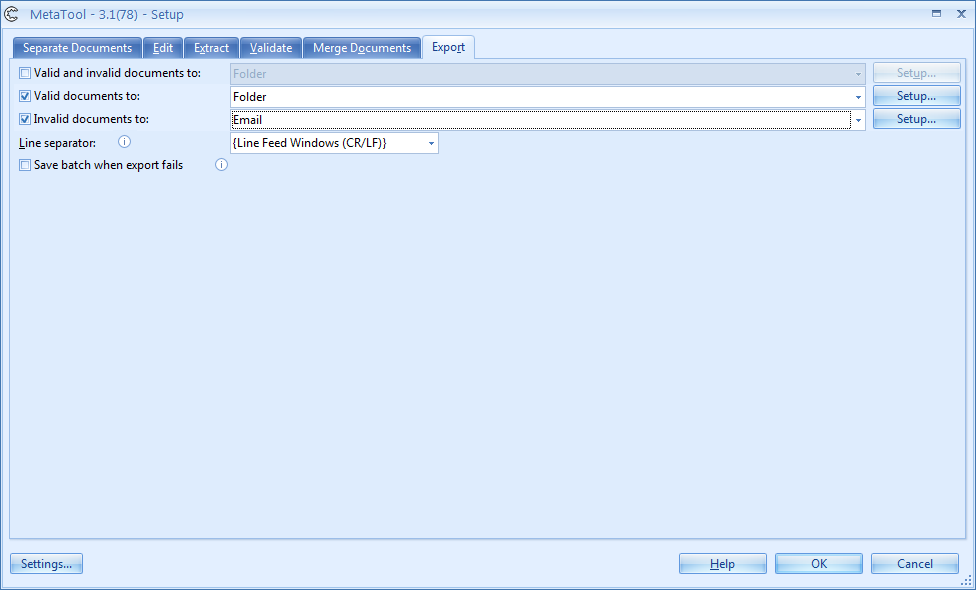 Perfekt in Kombination mit AutoBites zur automatischen Blindverarbeitung.
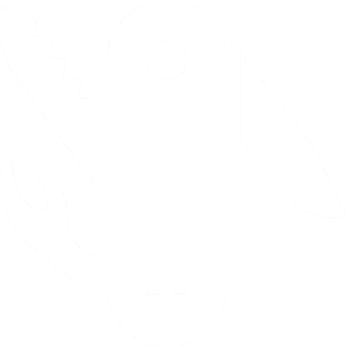 Intelligente Dokumenten Separation
Separation basierend auf Schlüssel-wörtern auf erster oder letzter Seite
Flexible Rollen-konfiguration
Rollen testen mit einem einzigen Klick
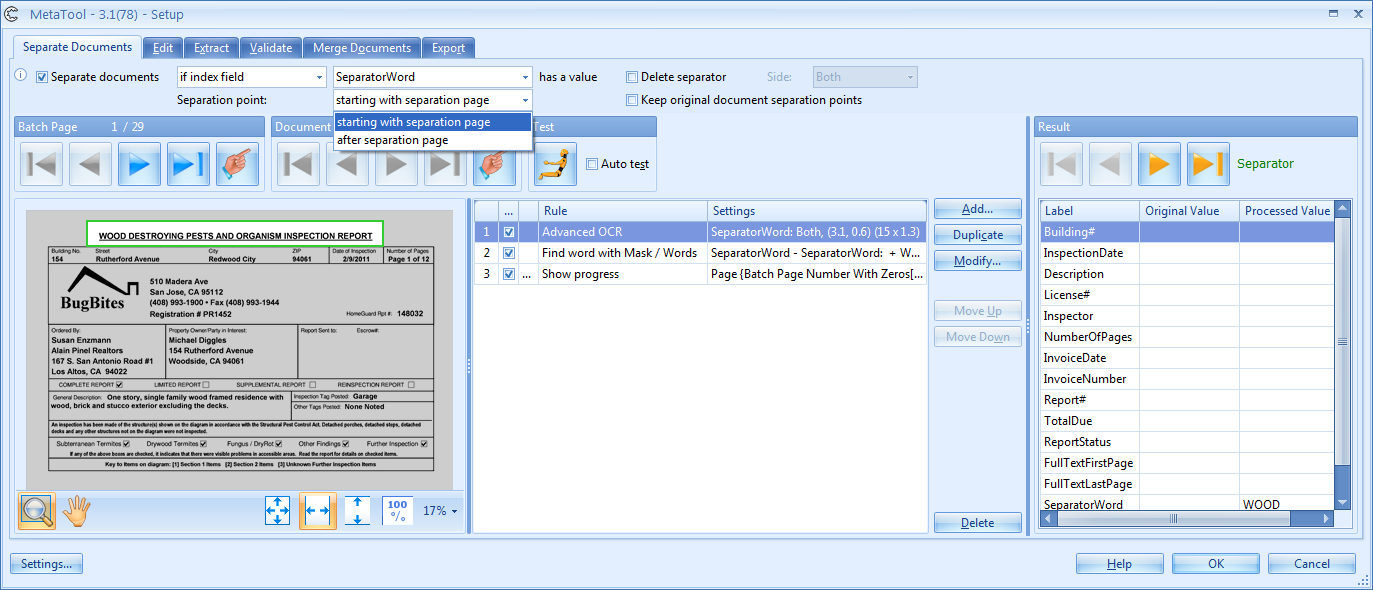 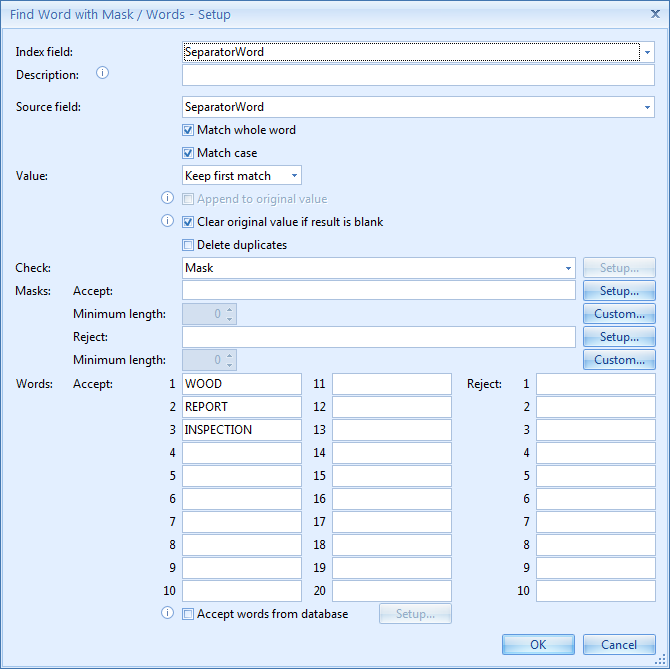 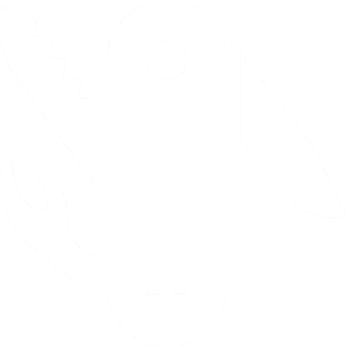 Säubern, löschen, zuschnei-den und anonymisieren
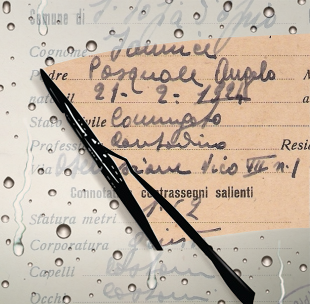 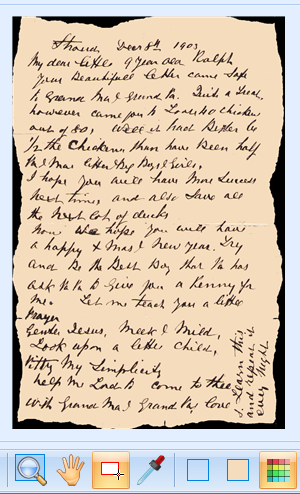 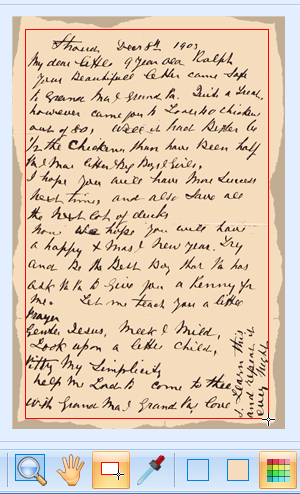 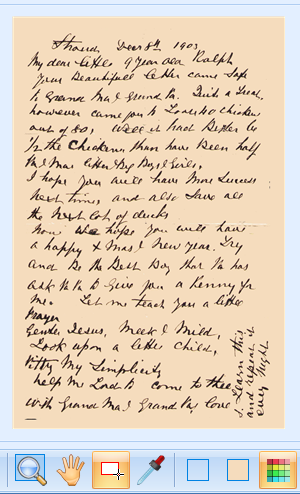 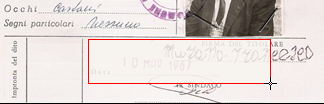 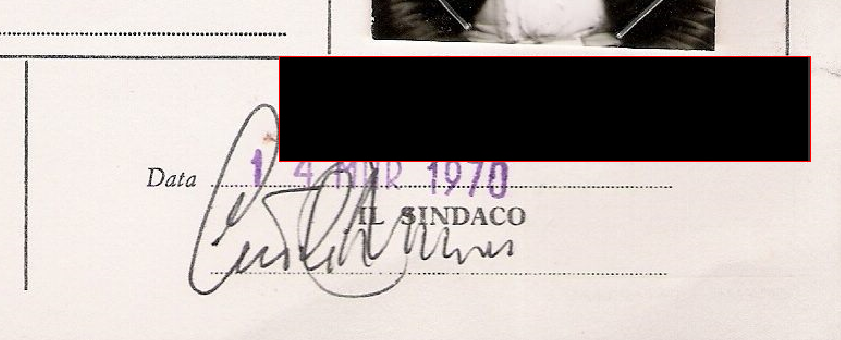 Randbereinigung mit automatischer Hintergrundfarberkennung
“Anonymisiert” Dokumente mit sendsiblen Daten mit Hintergrundfarbe oder ausgewählter Farbe.
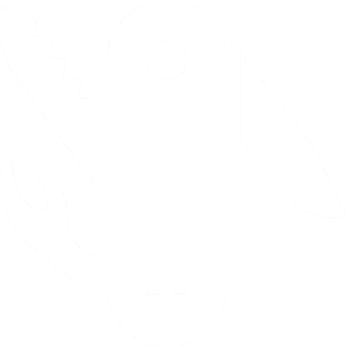 Ausschnitt und Export von Bildern in mehrere Segmente
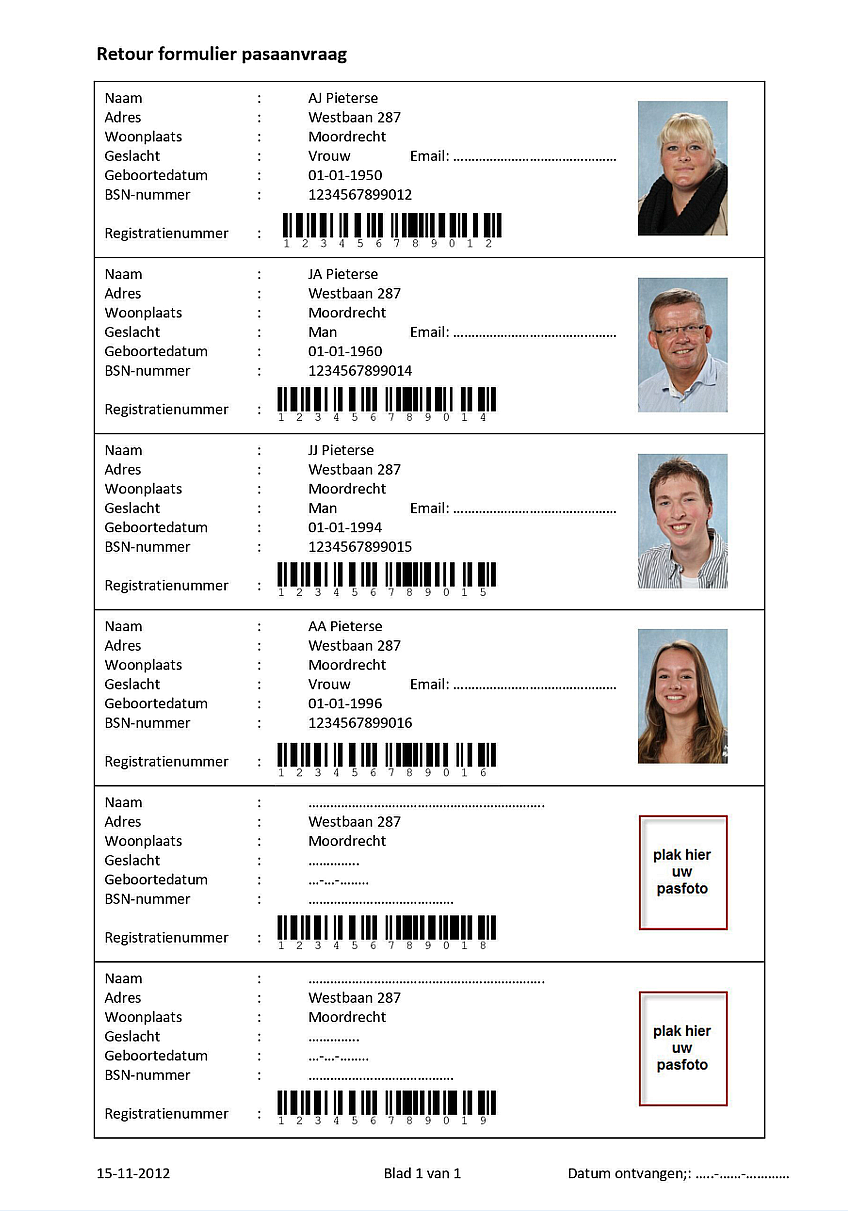 Verwendung bedingter Regeln:
Exportiert nur, wenn es ein Foto, Barcode, einen bestimmten Text oder Kontrollkästchen gibt.
Exportiert leere Fotos an ein anderes Ziel
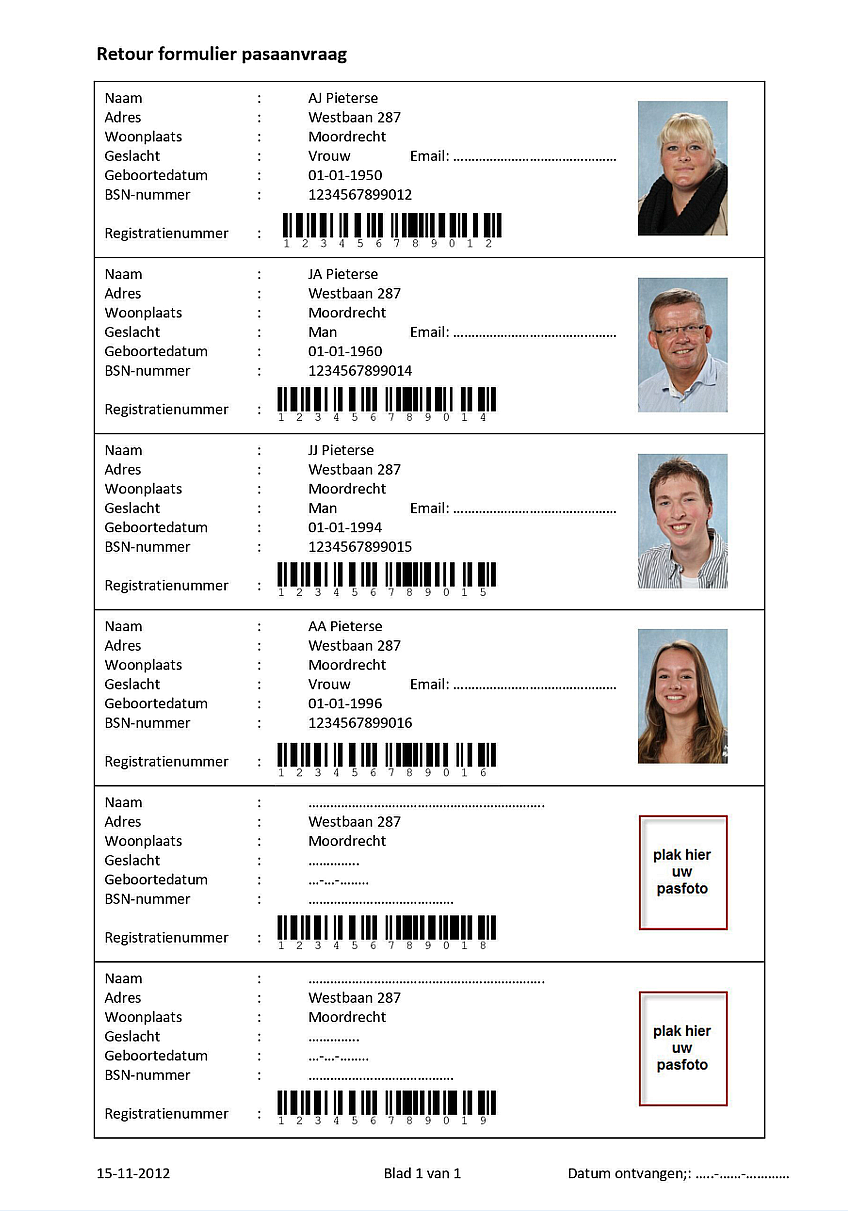 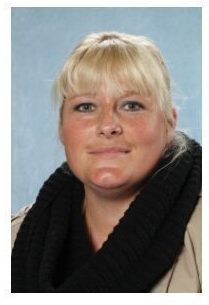 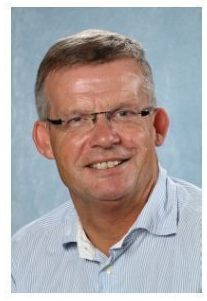 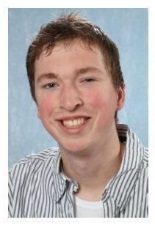 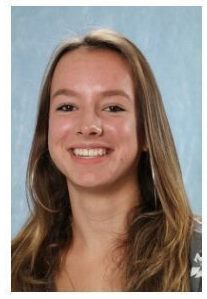 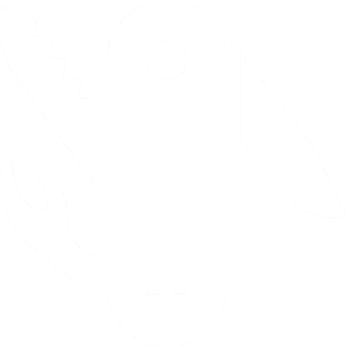 Unterschriften & OMR Detection
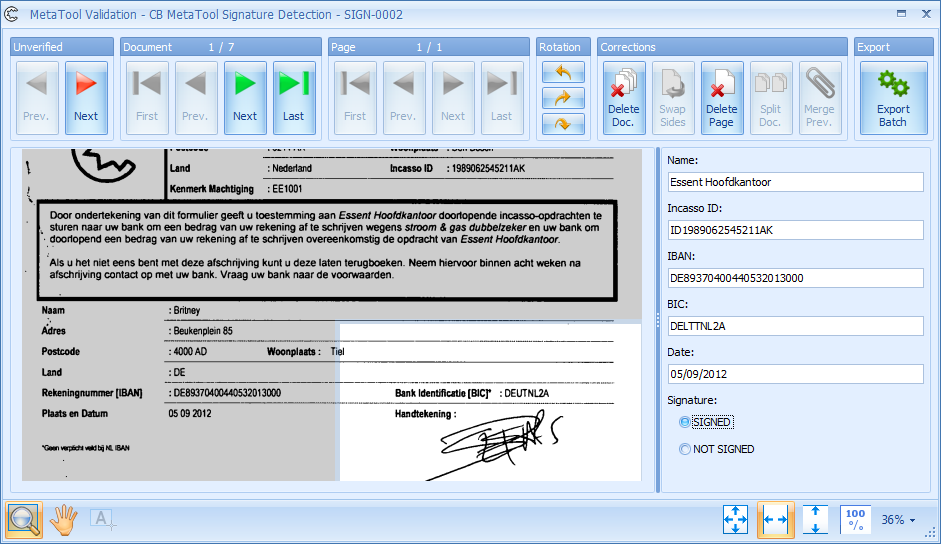 Konfigurierbarer schwarzpegel direkt von Beispielbildern
Definieren von eigenen Werten für “wahr” und “falsch”
Verwendung von drop-out um Linien und farbliche Strukturen zu entfernen
In Kombination mit schnell Auswahlfeldern in der Validierung
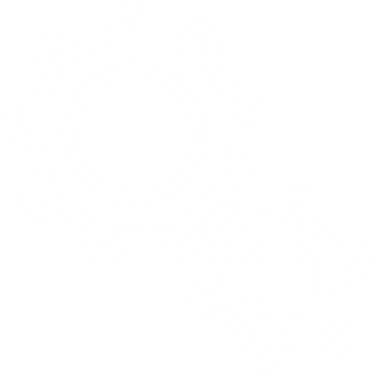 AutoBites automatisiert Kofax Express - Blindverarbeitung
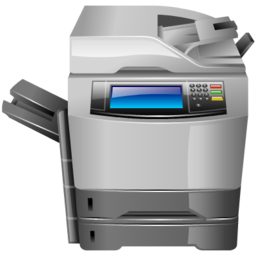 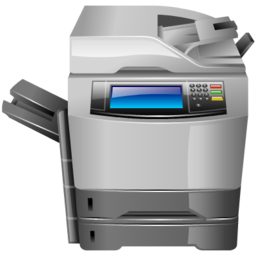 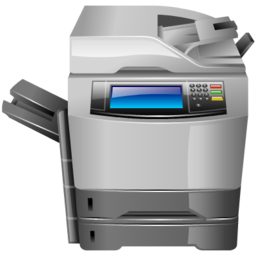 Dokumente werden pro Dokumenttyp in Verzeichnisse gescannt:
Rechnungen\
Bestellungen\
Verträge\
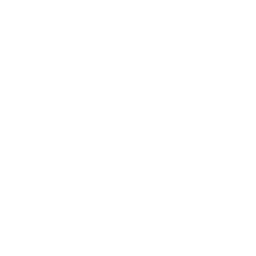 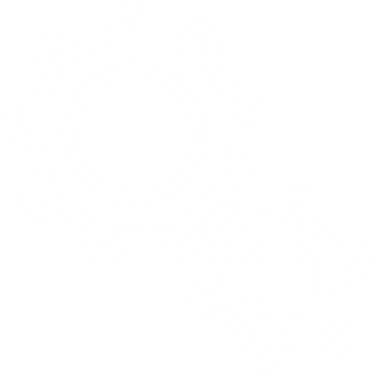 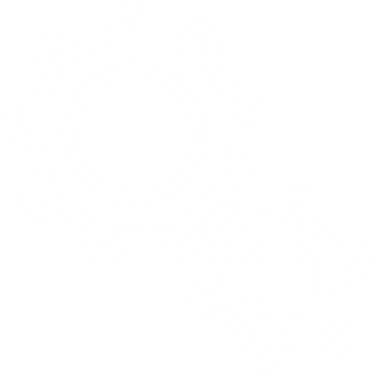 Unbeaufsichtigtes Kofax Express mit AutoBites
Voll automatisierter Import, Verarbeitung und Export von Bildern - automatische:
Verbesserung von Bilder mittels VRS
Auslesen von Barcodes
Separieren von Dokumenten
Super Kompression und OCR von Bildern
In Kombination mit MetaTool für unbeaufsichtigte intelligente Datenextraktion
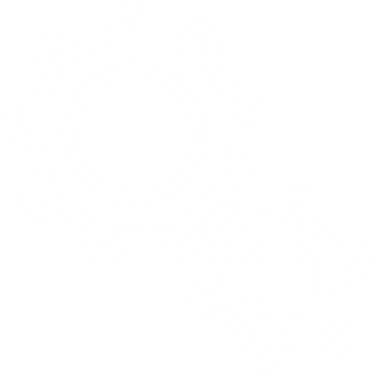 Auto Job UmschaltungGeräteagnostik – Arbeitet mit jedem Gerät, welches in ein Verzeichnis scannen kann
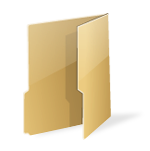 C:\ Kofax Express Rechnungs Job
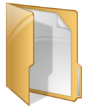 W:\ AutoBites Watched Folder
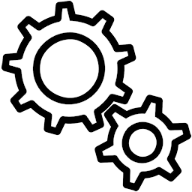 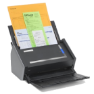 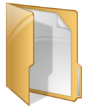 \ Rechnungen
C:\ Kofax Express Vertrags Job
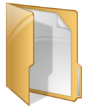 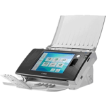 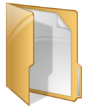 \ Vertraege
C:\ Kofax Express Lieferschein Job
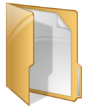 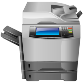 Geräte scannen ins Unterverzeichnis des AutoBites Watched Folder . Ein Verzeichnis pro Job
AutoBites wechselt automatisch zu den verschiedenen KOFAX Express Jobs pro Unterverzeichnis und Import, verarbeitet und exportiert voll automatisch
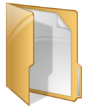 \ Lieferscheine
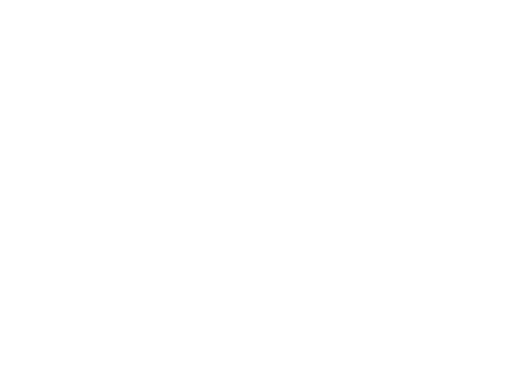 Export Connectoren
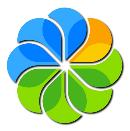 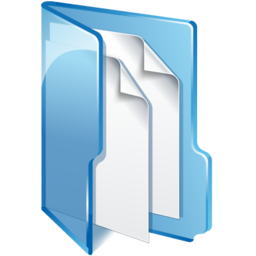 Alfresco
Folders
Cloud content management
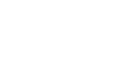 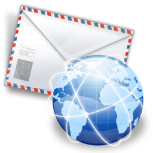 Email
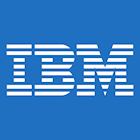 IBM OnDemand
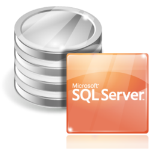 Database
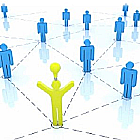 OpenText Content Server
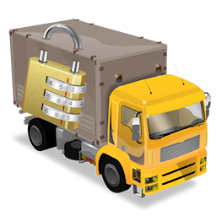 FTP, SFTP & FTPS
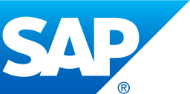 SAP R/3
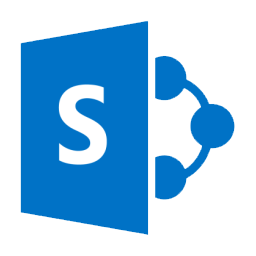 Sharepoint Server & Online
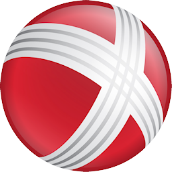 Xerox DocuShare
Preismodel
Gleiches System wie Kofax Express:
Desktop, Workgroup, Workstation, LVP, MVP, HVP, SHVP
+20% Software Maintenance im ersten Jahr
Unbegrenzte Seitenzahl
Lizenz läuft niemals aus
AutoBites / FolderScan Importgeschwindigkeit wechselt in Abhängigkeit Lizenzlevel: Desktop = 30ipm, Workgroup & Worstation = 60ipm, LVP = 90ipm, MVP = 120 ipm, HVP = 150 ipm, SHVP unlimited ipm (Abhängig von PC’s Geschwindigkeit)
www.capturebites.com
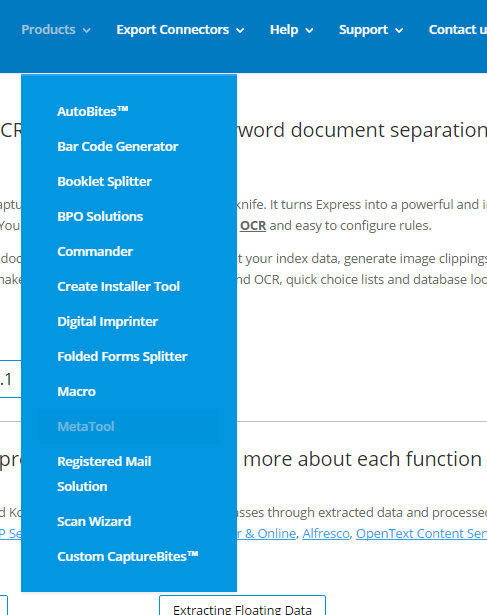 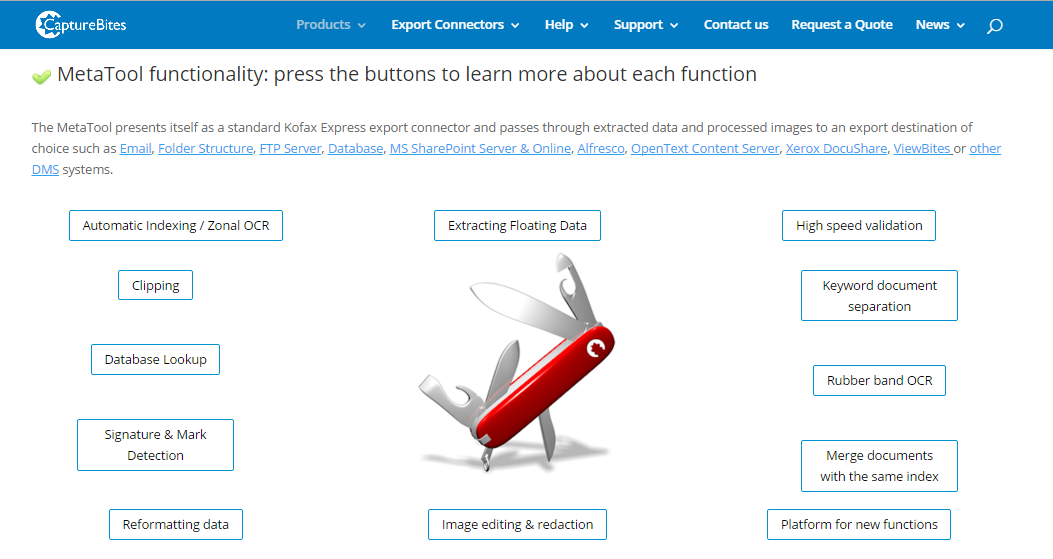 Special Produkte
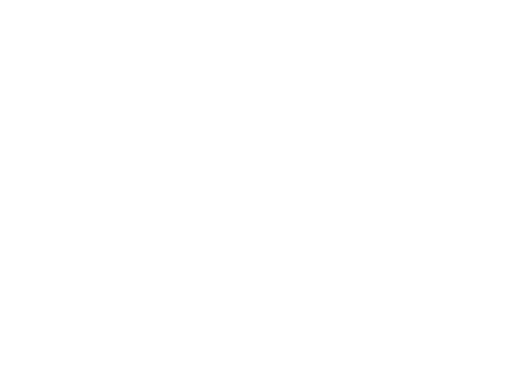 Multi-Export
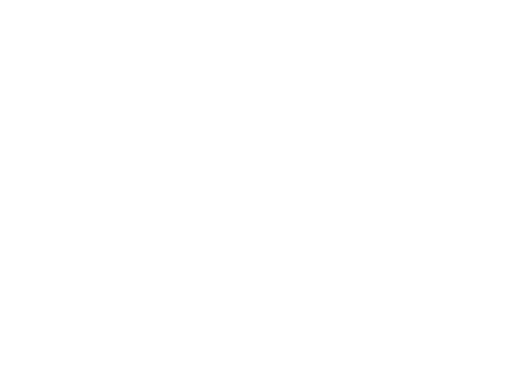 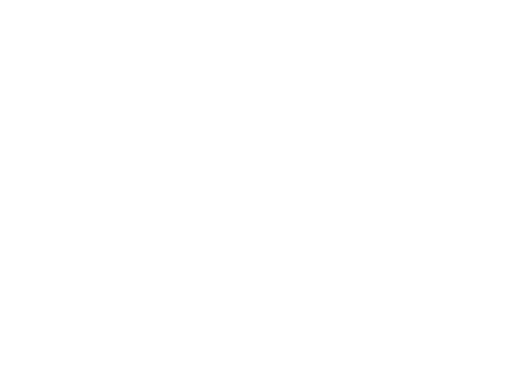 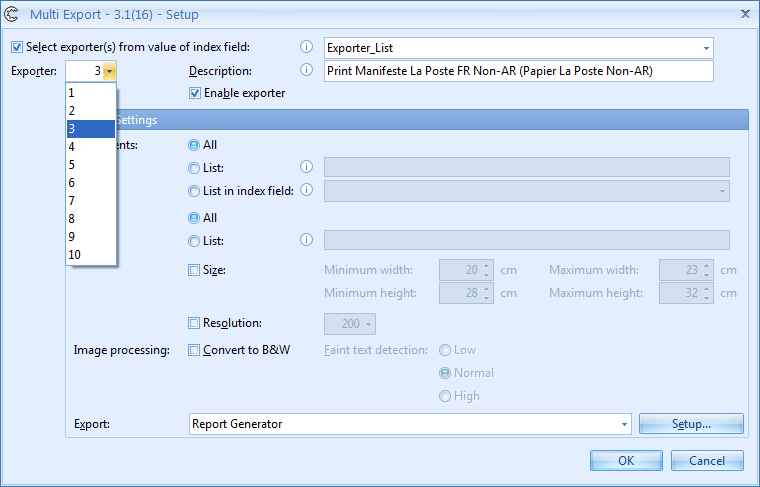 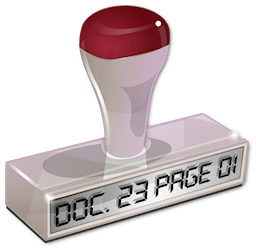 Digital Imprinter
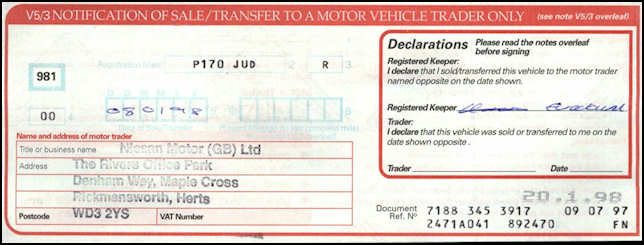 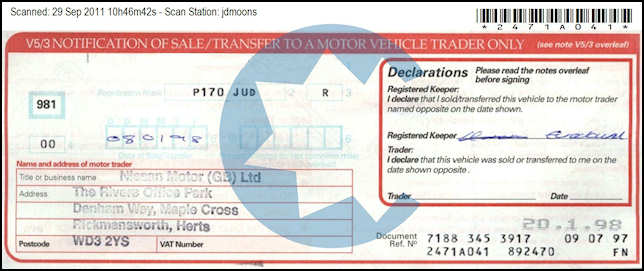 Booklet Splitter
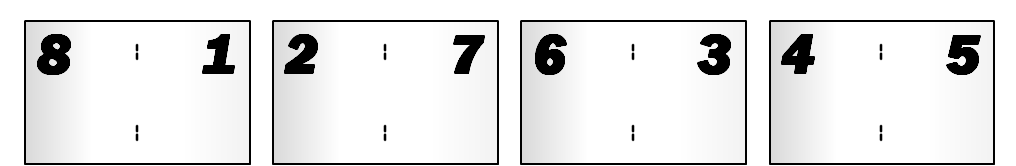 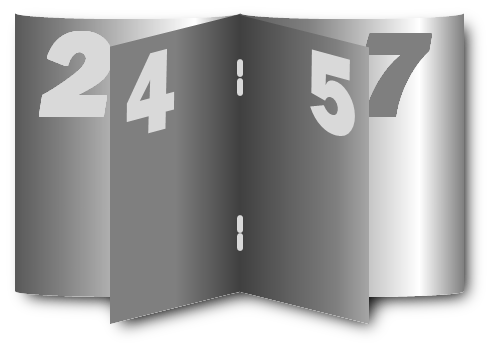 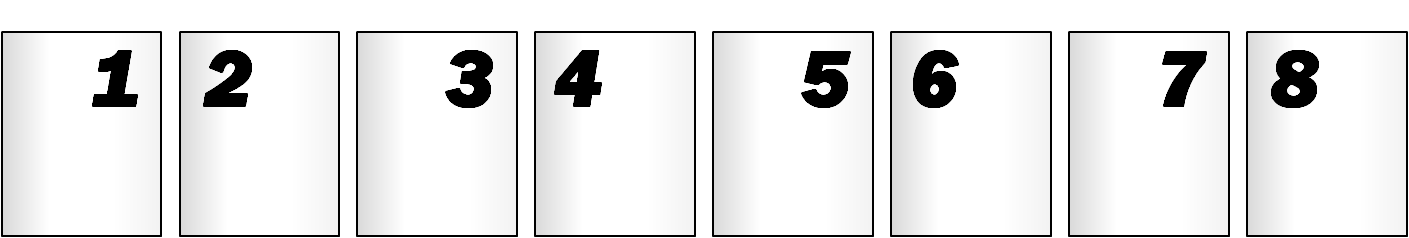 Folded Form Splitter
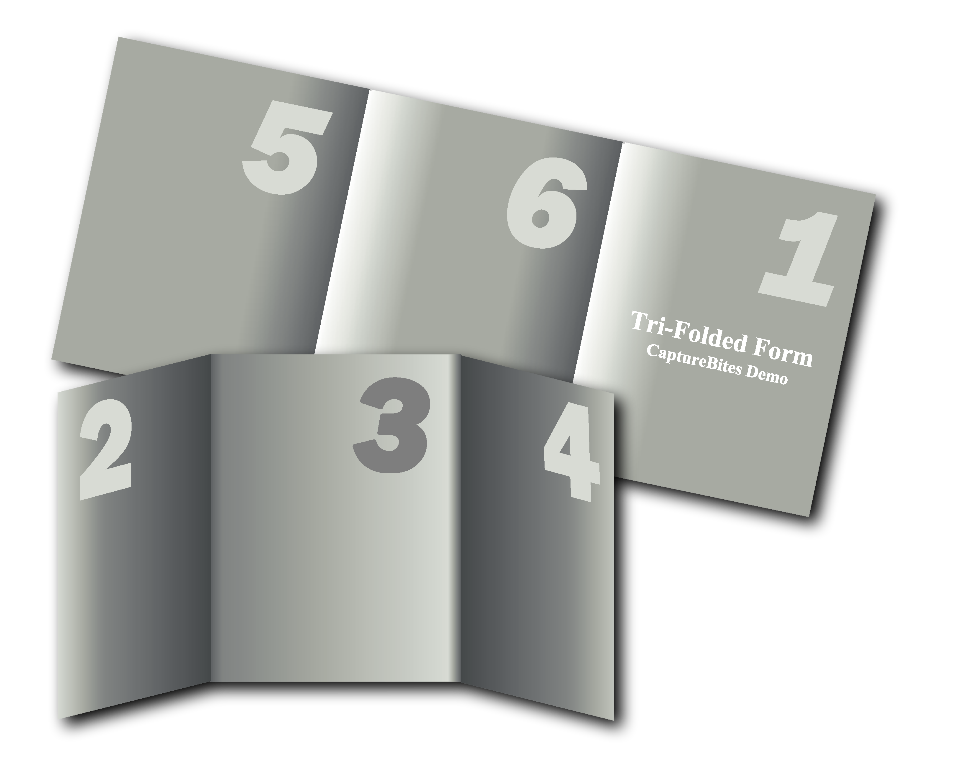 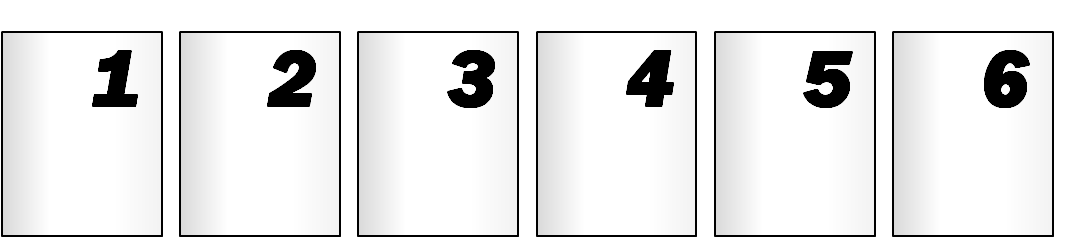 Print - Exportieren nach ihrem Drucker
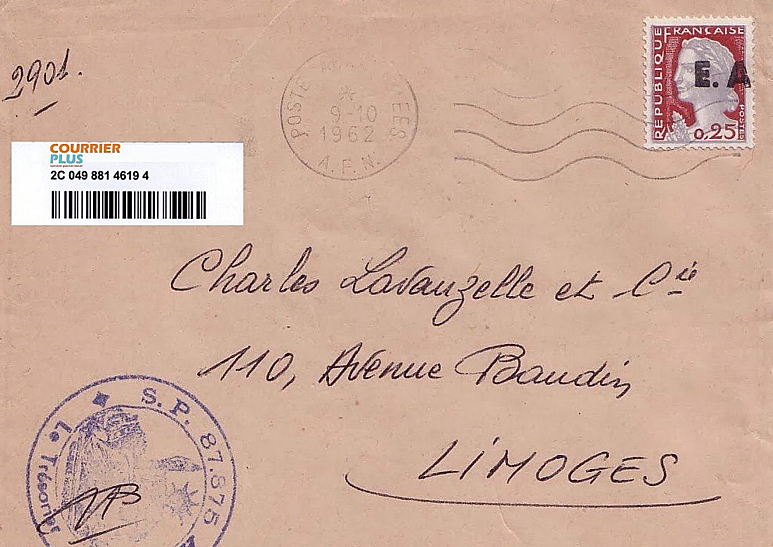 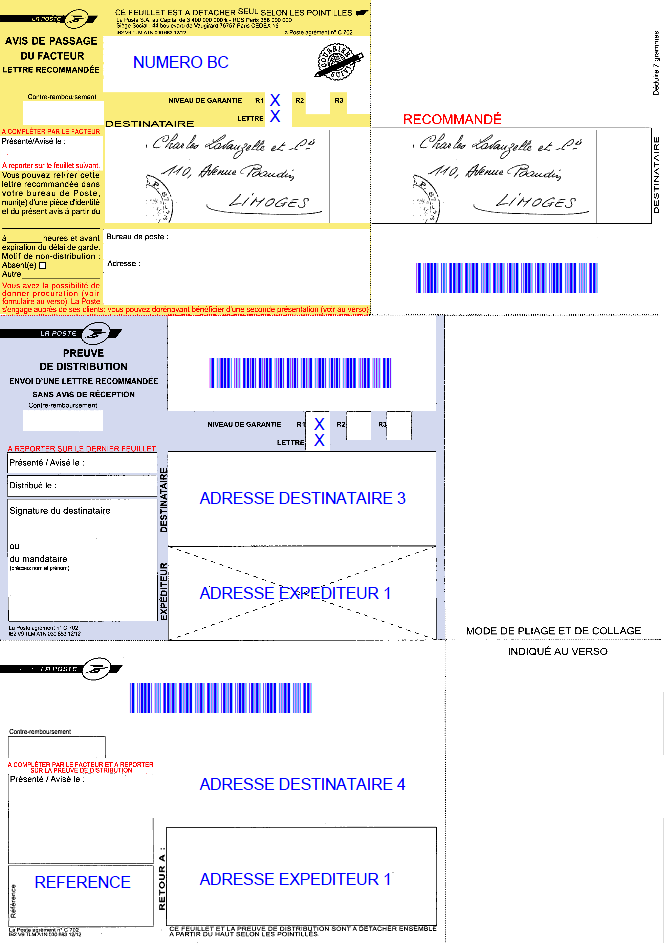 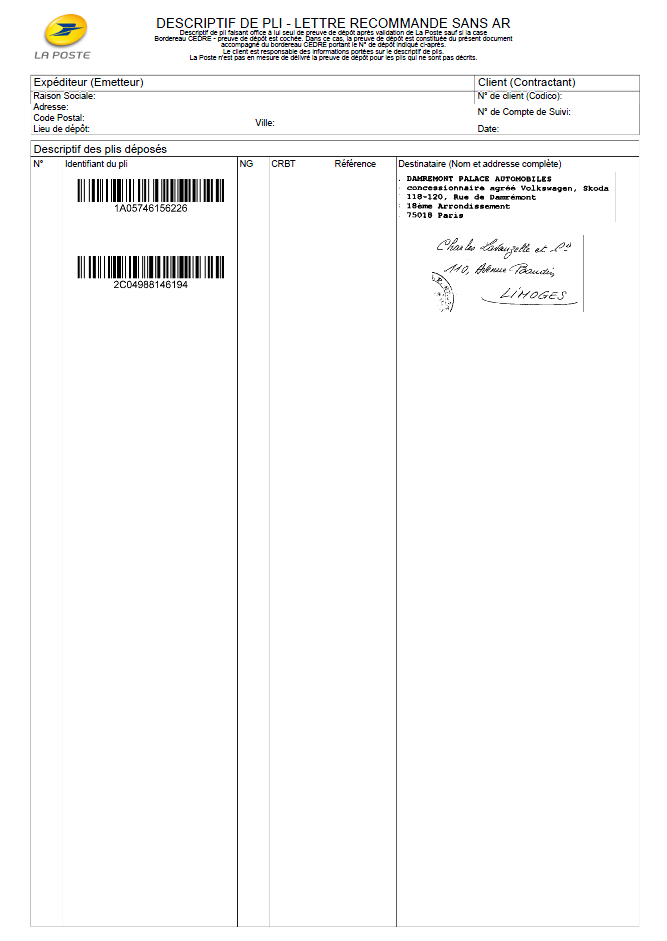 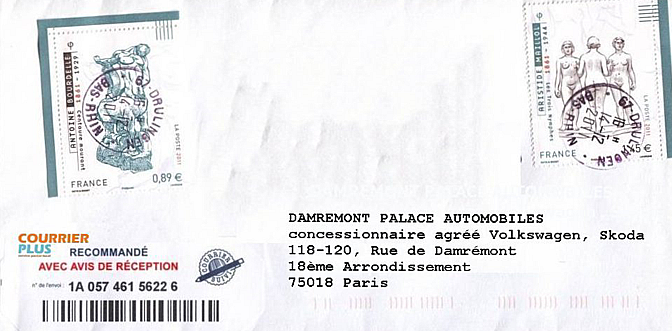 Bar Code Generator
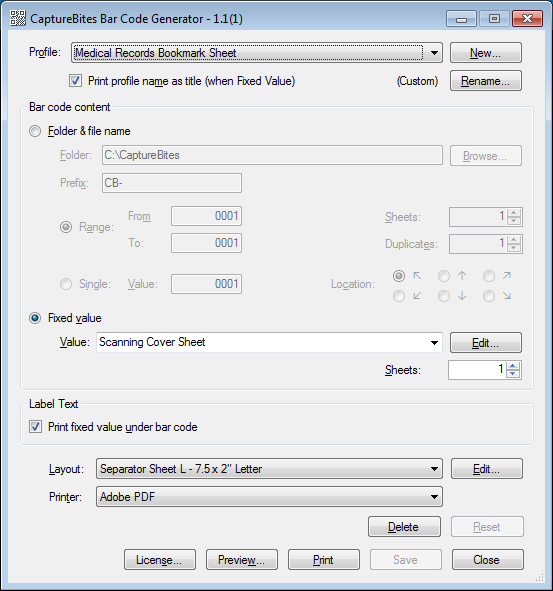 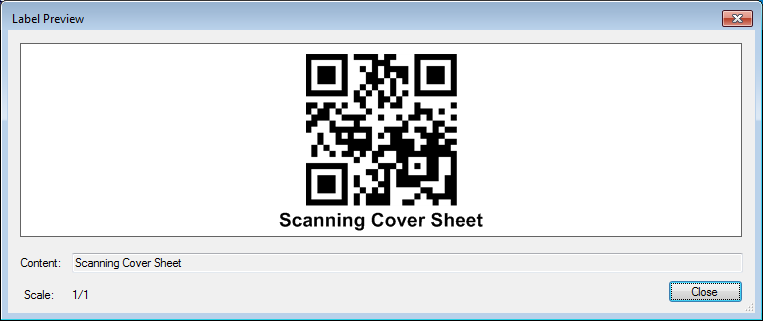 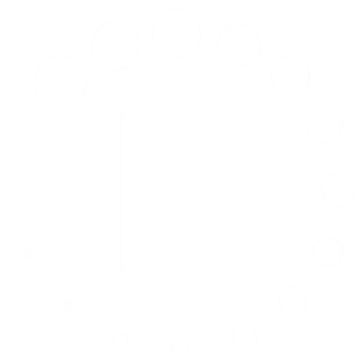 Macro		Ausführen Routines vor oder nach dem Export
Zip Dateien und Ordner
Zeichen PDF-Dateien
Kopieren, Verschieben und Löschen von Dateien und Ordnern
Ausführen von eigenen Programme
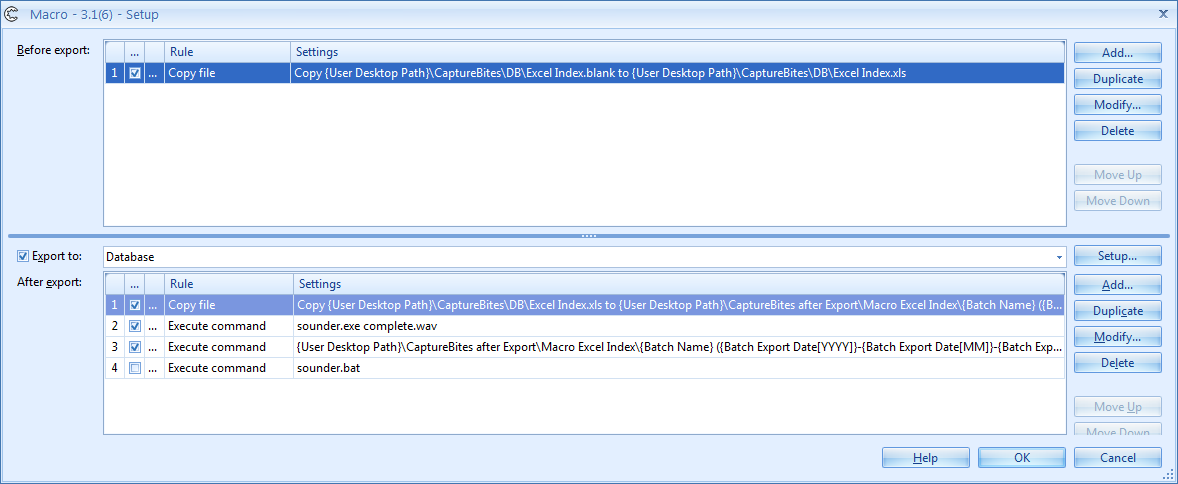 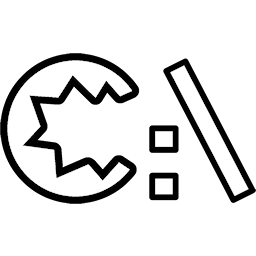 CommanderIntegrieren Sie Kofax Express in Ihrer Software
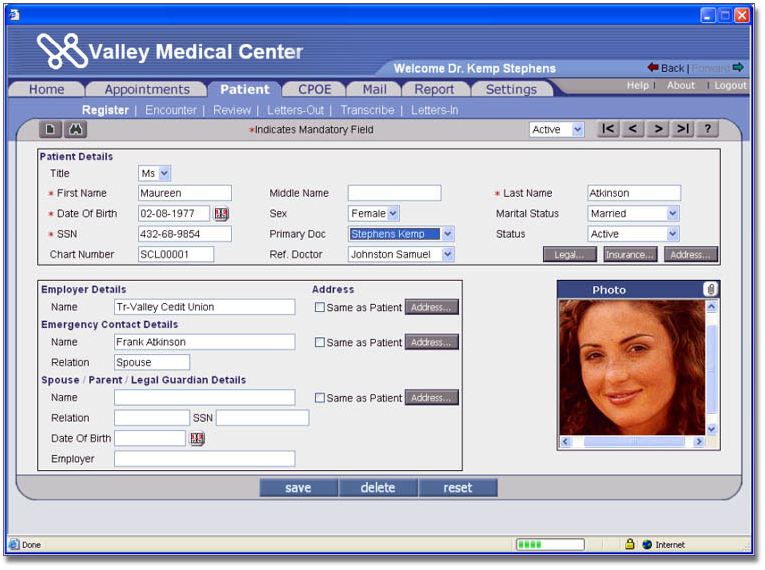 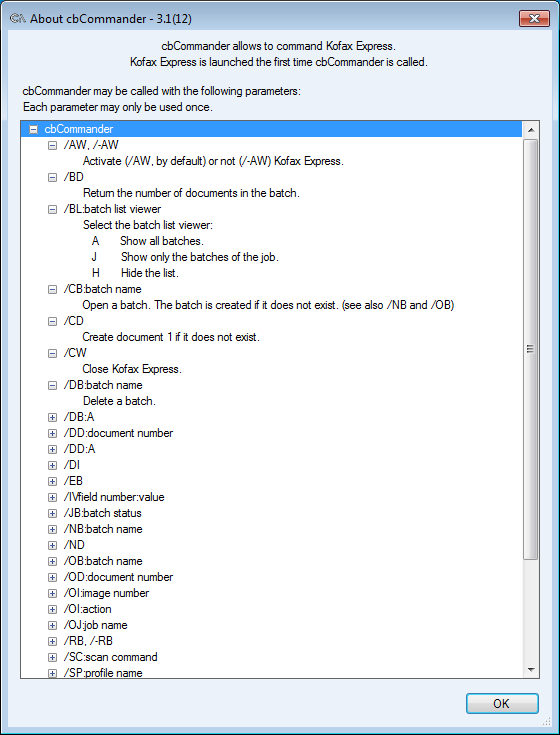 Scan Supporting Documents
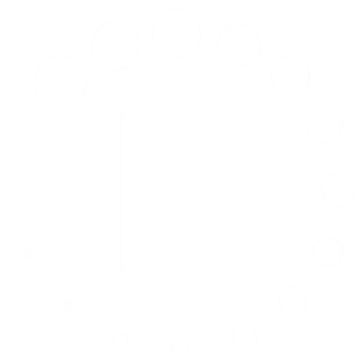 Create Installer ToolMachen Sie Ihren eigenen Installer um vorkonfigurierte Jobs, Profile, Testbilder, Datenbanken, usw. zu installieren
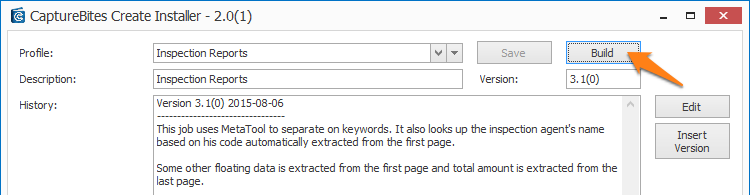 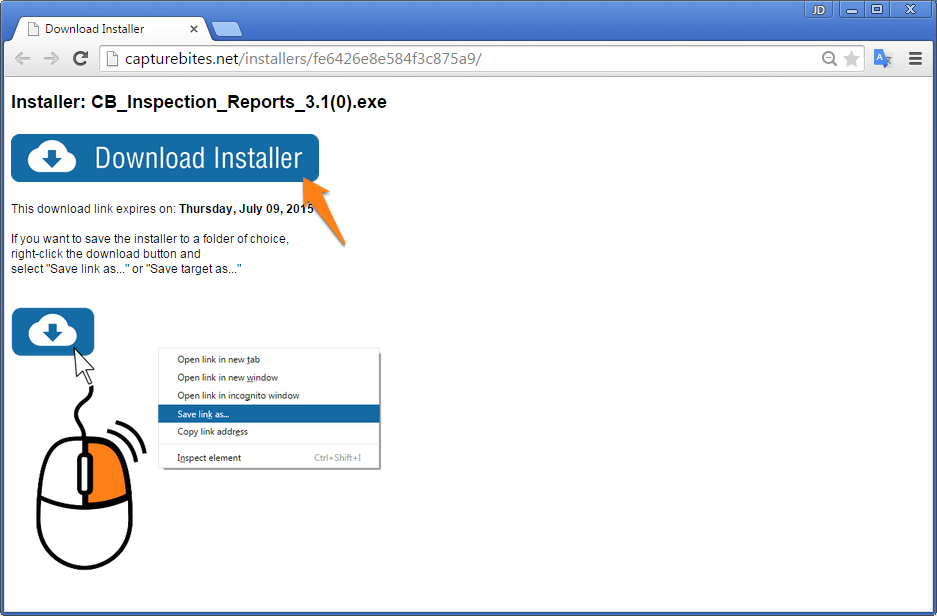 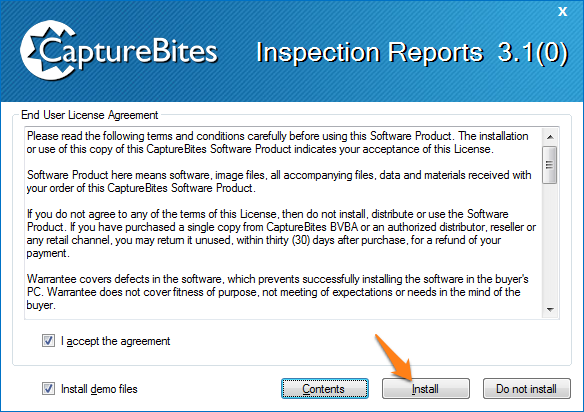 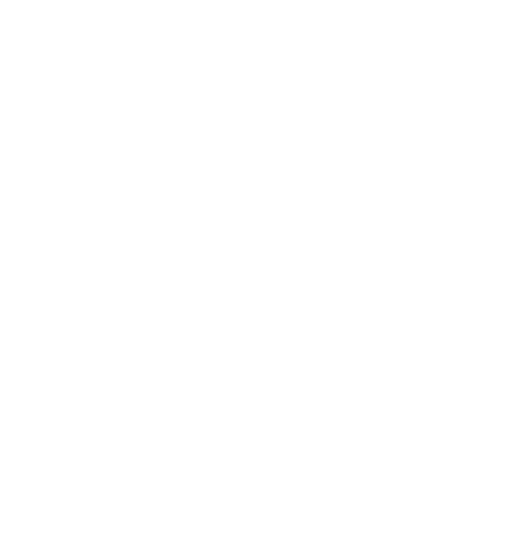 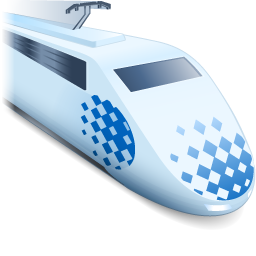